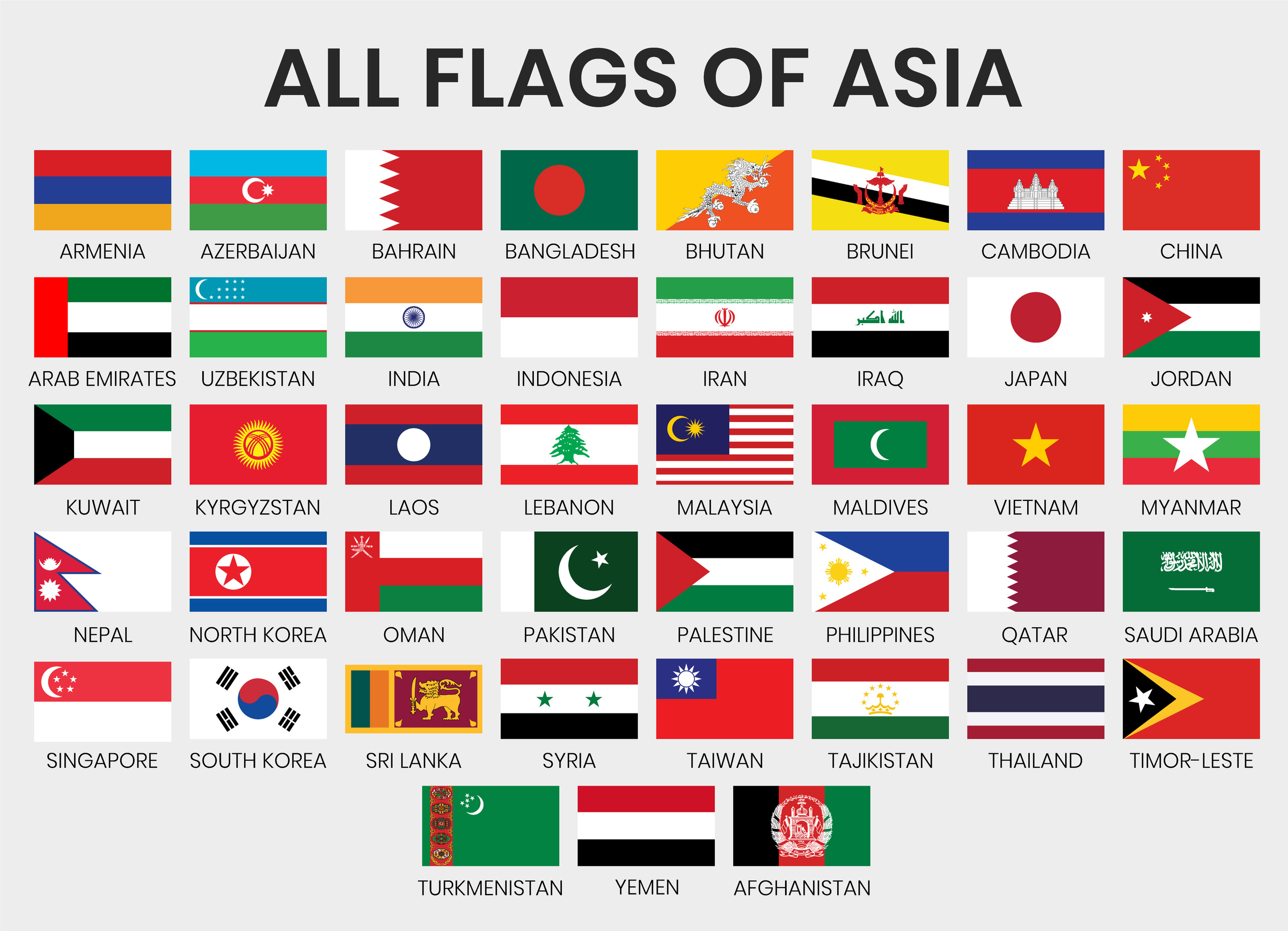 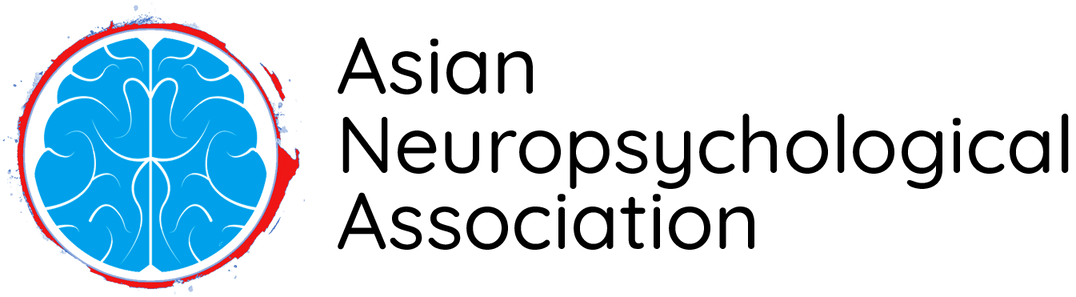 Annual Meeting
INS New Orleans | 13 February 2025
https://the-ana.org/
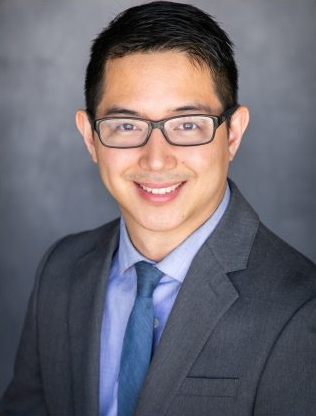 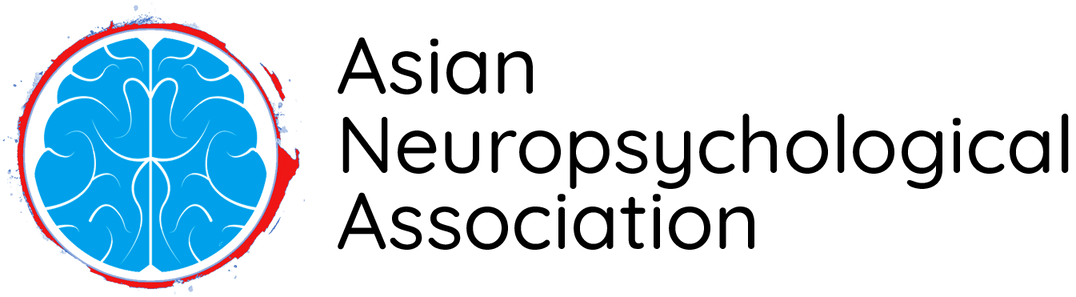 Presidential Address
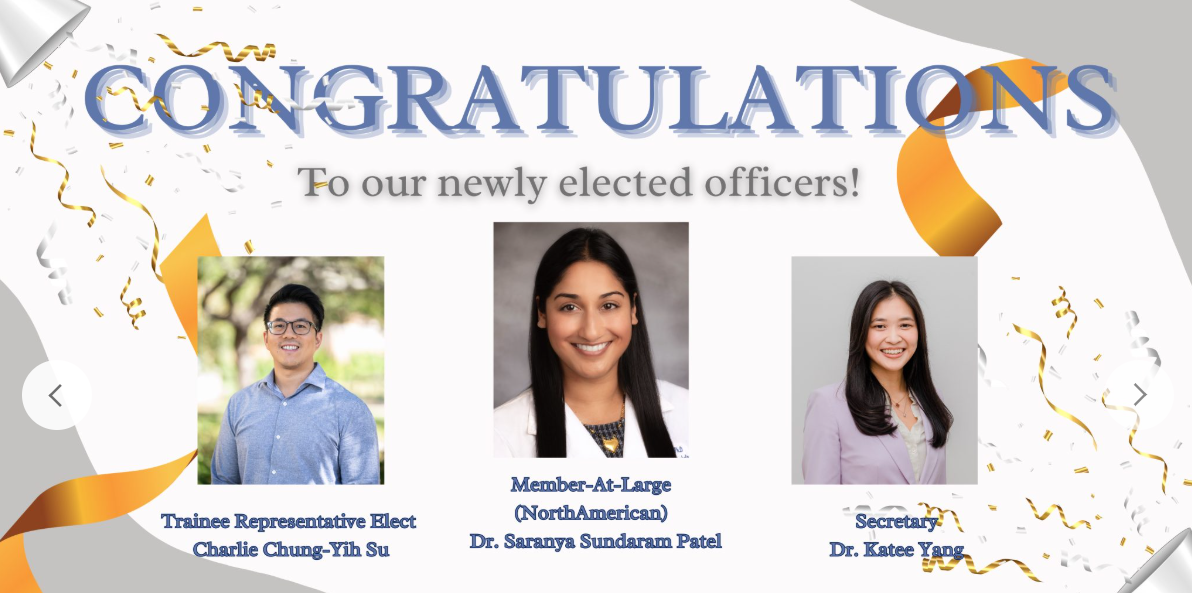 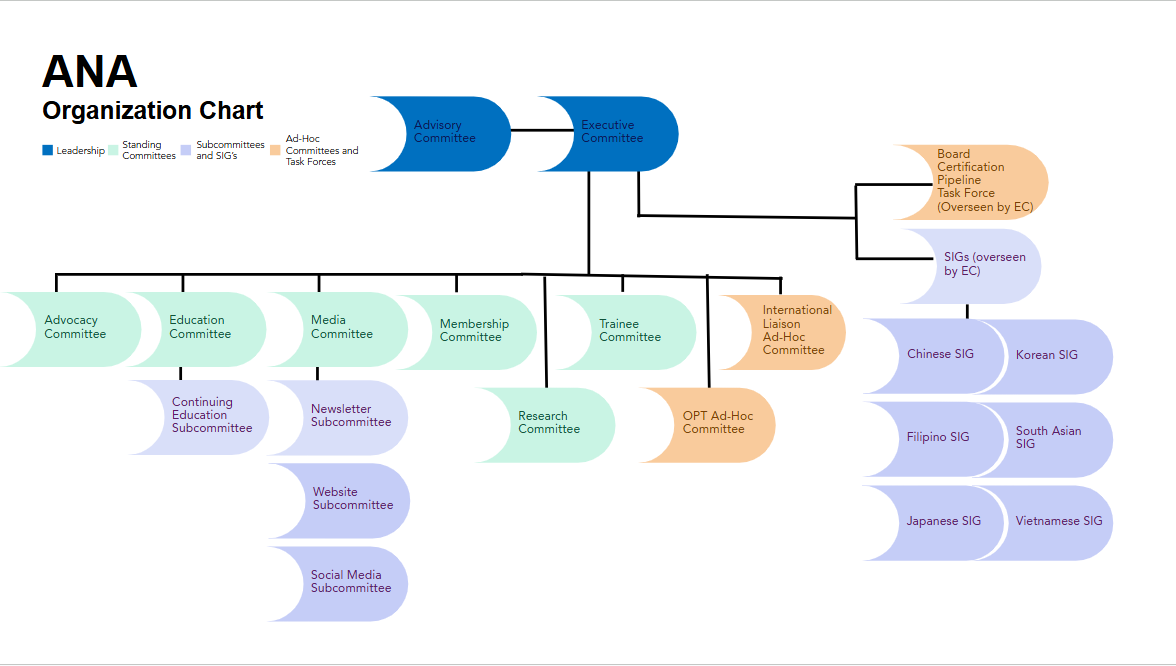 [Speaker Notes: Need to add new org chart with Research Committee (Chris will update)]
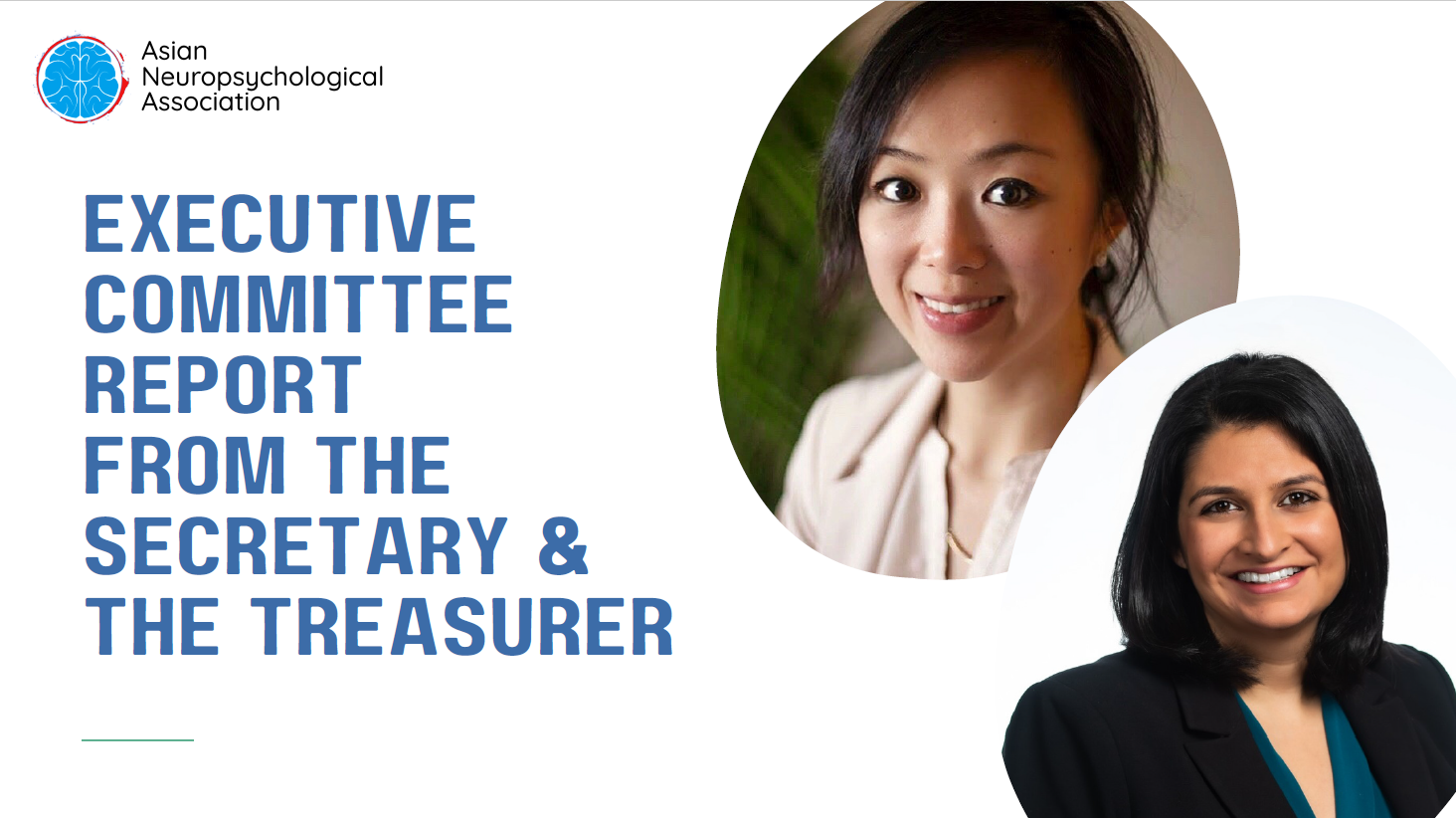 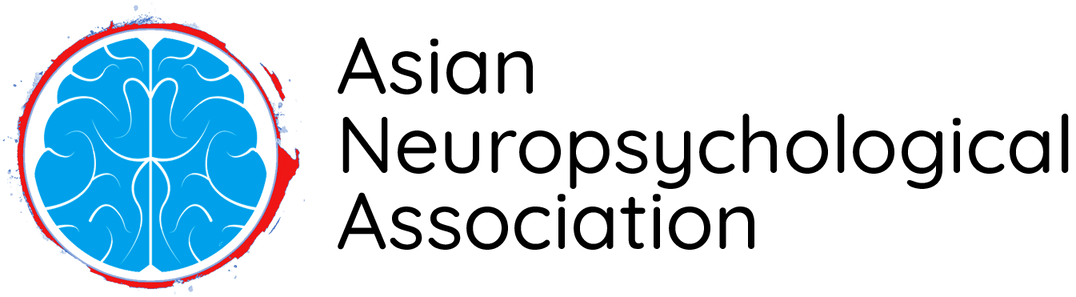 ADVOCACY Committee
Dissemination of Advocacy Resources and Opportunities 
Bimonthly Equity and Advocacy Bulletins, see past issues here
Letter template titled “Statement on protecting and promoting equitable clinical training and treatment standards” to encourage engagement in advocacy around policy that could put training relevant to cultural competence at risk. 
Disseminated resources to membership post-election
Julia Chen
Chair

Ananya Ruth Samuel
Committee Member
Sofia Lesica
Committee Member
Jay Patel
Committee Member
Aya Haneda
Committee Member
Alison Chung
Committee Member
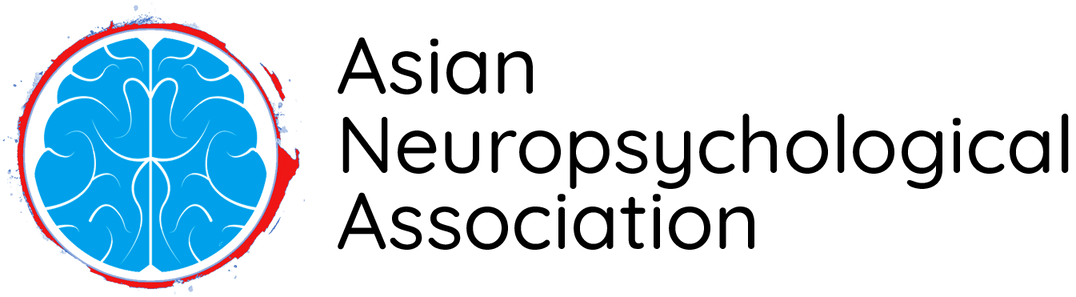 Research Dissemination 
Nguyen-Martinez AL, Miao I, Lesica S, Patel J, Tan A, Samuel AR, Do C, Hutaff-Lee C, Chen J. Asian neuropsychologists: Current state, gaps, barriers, and future directions. Clin Neuropsychol. 2024 Dec 13:1-29. doi: 10.1080/13854046.2024.2438306.
AACN 2024 presentation, titled, Co-Creating Culturally Responsive Supervisory Spaces in Neuropsychology: Webinar Series Participant Demographics and Experiences

Collaborations with sister organizations (e,g., QNS, WIN) and other ANA committees

Stay tuned for resources on local advocacy and more inter-organization collaboration projects!

Catch Julia here with a video message to ANA!
ADVOCACY Committee
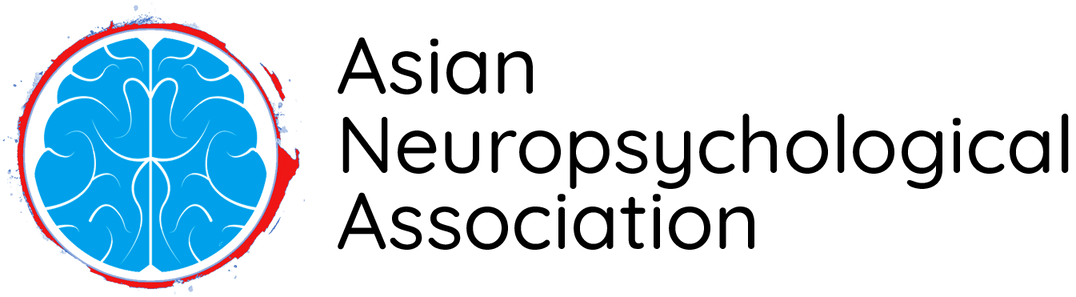 APA CE Application
Application submitted for ANA to become APA-approved CE sponsors!

Ongoing Mentorship Program 

Webinar Series

Collaboration with Neuropsychology Workforce Development

Roll out of Office Hours collaboration with Research Committee


Catch CJ here with a video message to ANA!
Education Committee
CJ Lee
Chair

Brian Mizuki
Committee Member
Winnie Ng
Committee Member
Jerrold Yeo
Committee Member

Angeles Cheung
Advisor
CE Subcommittee
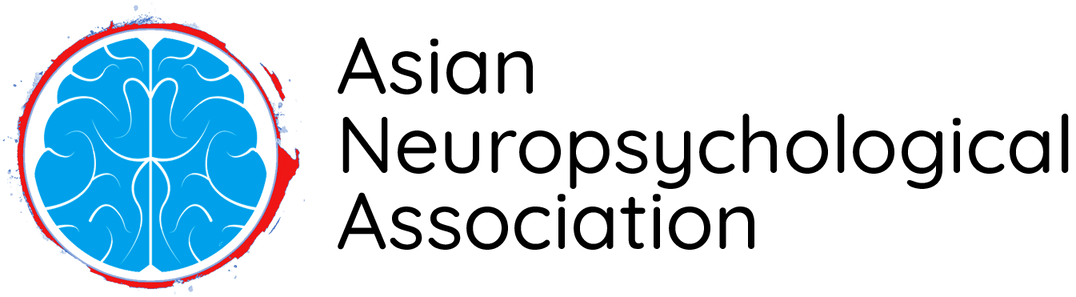 Completed the ANA International Liaison Task Force Survey on Clinical Neuropsychology in Asia
Involving 21 countries of 37 contacted
Currently in the process of finalizing the survey analysis and results, manuscript in draft.
Review of the limited but existing guidelines for the practice of neuropsychology in a few participating countries. 

INS 2024 Asian Neuropsychologists: Global Insights on Training, Education, Barriers, and Future Directions symposium presentation titled: Clinical Neuropsychology in Asia: Variability in Training Models, Barriers, and the Need for Standardization of Training Guidelines

Global Neuropsychology Congress, Portugal 2024 symposium presentation
International liaison ad-hoc Committee
Vigneswaran V, Porrselvi A.P., Maiko Sakamoto
Co-Chairs

Saranya Patel
Committee Member
Elizabeth Choi
Committee Member
Christy Hom
Committee Member
Daryl Fuji
Committee Member
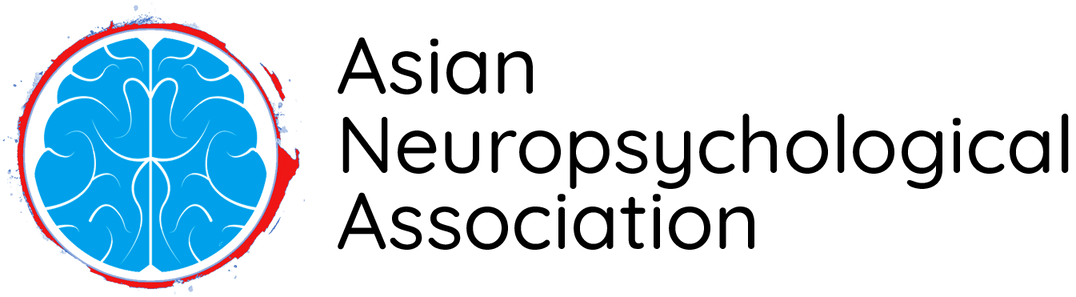 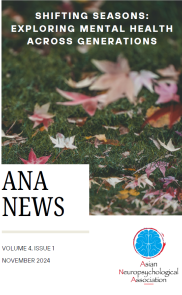 Quarterly Newsletters
Winter issue coming 
after INS 
See past issues here  


Ongoing collaboration with and support for ANA publicity

Stay tuned for upcoming ANA merch!
MEDIA Committee
Lisa Graves
Chair

Jessie Li
Ivy Cho
Co-Editors

Jas Chok
Senior Writer

Jie Chang 
Numfon Vilay
Writers





Aya Haneda
Website Manager

Lisa Cruz
Social Media Manager 

Sara Chan
Advisor
Catch Lisa here with a video message to ANA!
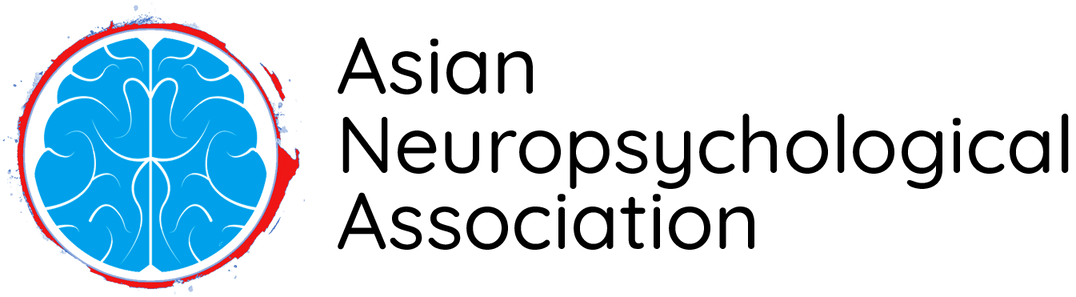 ANA Membership 
Vetting new membership applications
Managing renewal and expirations of memberships
Maintaining the membership database
Improving current fee structure
Promote growth of our membership 

2024 INS Business Meeting/Social in New York

2024 ANA Election

Upcoming INS 2025 Business Meeting/Social in New Orleans


Catch Shiyuan here with a video message to ANA!
MEMBERSHIP Committee
Monica Ly, Shiyuan Chen
Co-Chairs

Numfon Vilay
Committee Member
Annie Lee
Committee Member
Christine You
Committee Member
Eileen Ng
Committee Member

Elizabeth Choi, Porrselvi A.P.
Advisors
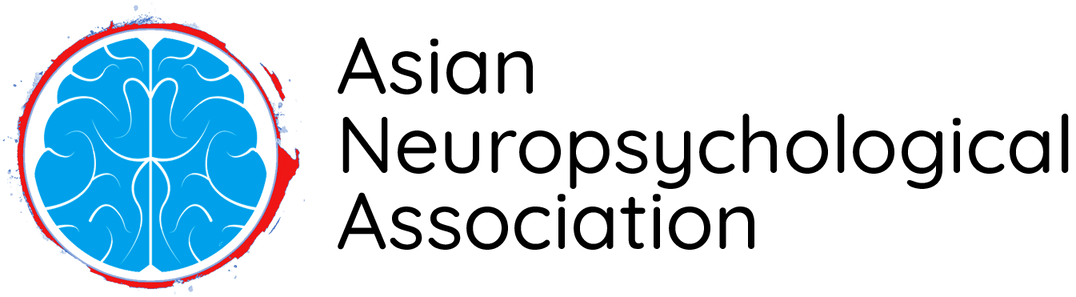 Manuscript submission 
A special issue on Current Practices and Challenges in Providing Doctoral Training in Clinical Neuropsychology in Journal of Clinical and Experimental Neuropsychology

INS 2024 symposium presentation, titled, “Asian Neuropsychologists: Global Insights on Training, Education, Barriers, and Future Directions”

AACN 2025 conference abstract submission, titled, “Addressing Barriers for International Trainees in Neuropsychology Training: Insights for Equity and the AACN Relevance 2050 Initiative”


Catch Kritika here with a video message to ANA!
Opt ad-hoc Committee
Kritika Nayar
Chair

Liz Choi
Committee Member
Iris Miao
Committee Member
Palak Lunia
Committee Member
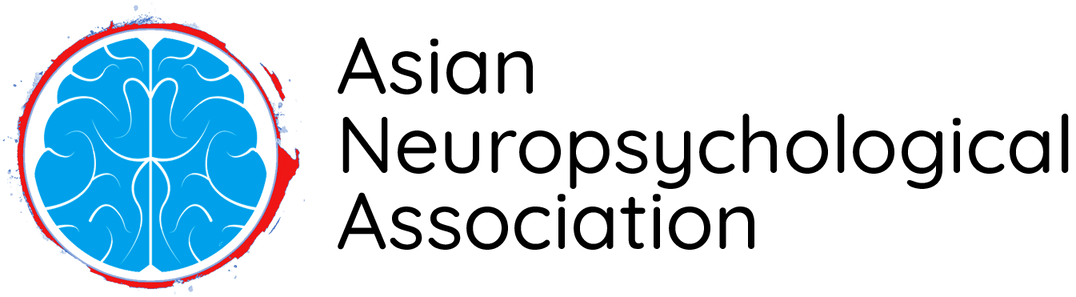 Research Committee
1st ANA Research Day was hosted on January 12th, 2024
See here if you missed it! 

Stay tuned for upcoming
Mentorship Office Hour
ANA Research Day 2025
Research Lab Directory 
Research Workshops


Catch Saranya here with a video message to ANA!
Saranya Patel
Chair

Vaishali Phatak
Committee Member
Miranda Chang
Committee Member
Maddy Pontius
Committee Member
Kah Hui Yap
Committee Member
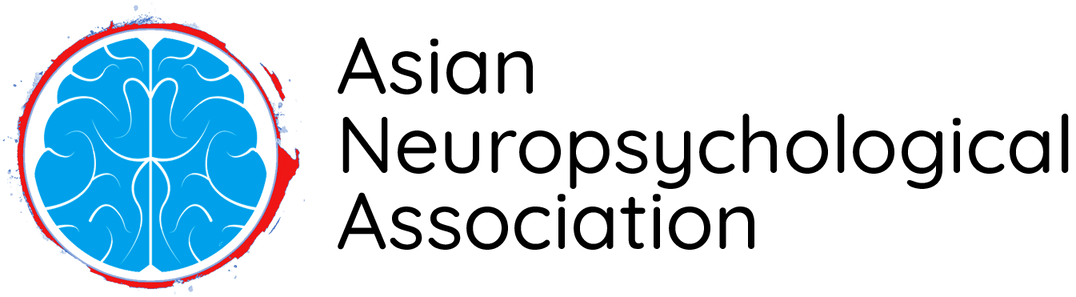 Resource Committee
• Special Interest Groups (SIGs)
     Chinese 
     Filipino 
     Japanese  
     Korean
     South Asian
     Vietnamese 

Stay tuned as we continue building our resource center on the ANA website!
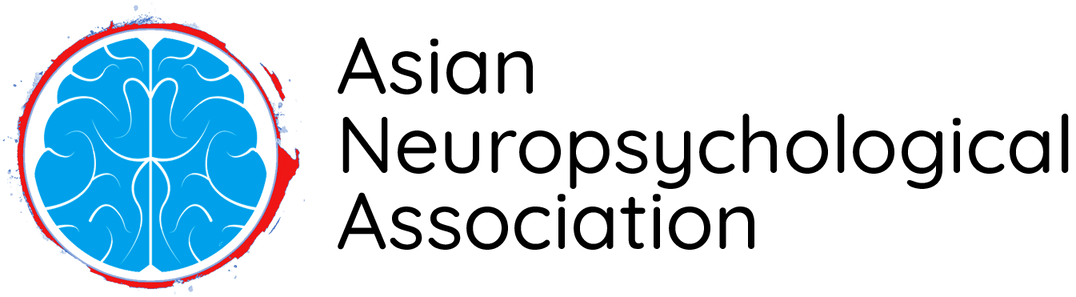 First ever Student Committee Chair Elect general election, with nominations and voting open to all student members!
Laurie Chin will be serving as the Chair for February 2025-2026
Charlie Su was elected as Chair Elect and will serve as the Chair for February 2026-2028
Alison Chung, Annie Lee, Lyla Wadia, Le Zheng, & Numfon Vilay will also be serving on the SC this upcoming year
Goals for next year include supporting trainee members with internship and postdoc applications, EPPP preparation, and research opportunities
Trainee Committee
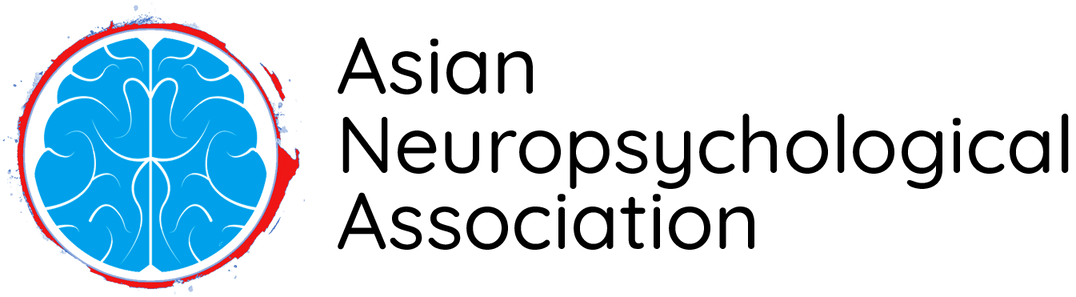 Inter-Committee
Collaboration PROJECTS
Mentorship Office Hours
Collaboration between research and education committees

ANA Licensure Project 
Multi-committee collaboration led by Christina Wong